Comp 401Advanced Assertions
Instructor: Prasun Dewan
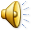 Prerequisite
Documentation Assertions
Composite  Visitors
Assertion Uses
Potentially useful for
specification
testing
formal correctness 
documentation
user-interface automation
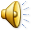 Expressing Assertions
Natural language
No collection element is null.
All collection elements are not odd.
All collection elements are either odd or positive.
Easy to read but ambiguous.
Programming language
Library or language constructs
Executable, unambiguous but language-dependent and awkward
Useful for debugging
Specification cannot be done before language decided.
Mathematical language
Unambiguous, time tested, convenient but not executable
j: 0 <= j < b.size() :  b.get(j) != null
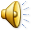 Propositional Calculus
Logic operators
not, and, or
We will use Java syntax.
Quantifiers
Universal ( )
Existential ( )
Propositional variables
Program
Others: Recording, Quantifier
Propositions
Boolean expressions involving operators, variables, and quantifiers
Simple/quantified propositions
Do not use/use quantifiers
j: 0 <= j < b.size() :  b.get(j) != null && b.get(j) != a.get(0)
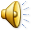 Propositional Algebra
Calculus based on algebra
Algebra defines
Arithmetic operations
Relations operations
We will use Java syntax
j: 0 <= j < b.size() :  b.get(j) != null && b.get(j) == a.get(0)
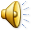 Propositions
Simple propositions
True
False
weight > 0
(weight > 0 ) && (height > 0)
Quantified
j: 0 <= j < b.size() :  b.get(j) != null
All elements of B are not null
j: 0 <= j < b.size(): b.get(j) != null 
At least one element of B is not null.
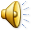 Quantified Propositions
Quantified
j: 0 <= j < b.size():  b.get(j) != null 
j: 0 <= j < b.size(): b.get(j) != null 
General form:
Qx:D(x):P(x) 
Q is either  or  quantifier
X is quantified variable
D(x) is domain description
P(x) is sub-proposition
Sub-proposition
Simple or quantified proposition in terms of quantifier
Domain
A collection of values used in sub-proposition evaluation
b.get(0),   … b.get(b.size() – 1)
Domain description
Describes domain using quantified variable
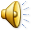 Propositions
Simple propositions
True
False
weight > 0
(weight > 0 ) && (height > 0)
Quantified
j: 0 <= j < b.size() :  b.get(j) != null
All elements of B are not null
j: 0 <= j < b.size(): b.get(j) != null 
At least one element of B is not null.
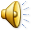 Simple vs. Quantified Assertions
assert <Java Boolean Expression>
<Java Boolean Expression>  <Simple Expression>
<Java Boolean Expression>  <Quantified Expression>
Simple Propositions
Simple propositions
True
False
weight > 0
(weight > 0 ) && (height > 0)
assert true;
assert false;
assert weight > 0;
assert (weight > 0 ) && (height > 0);
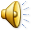 Asserting false
switch c  {
case ‘a’: …
case ‘b’: …
default: assert false: “unreachable statement”
}
Unreachable statement
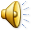 Java Assertions
assert <Java Boolean Expression>
<Java Boolean Expression>  <Simple Expression>
assert weight > 0
<Java Boolean Expression>  <Quantified Expression>
assert ???
Quantified Assertions
Syntax
Qx:D(x):P(x) 
j: 0 <= j < b.size():  b.get(j) != null 
j: 0 <= j < b.size(): b.get(j) != null 
Goal:
Programmer should  not have to write the loops for the quantified assertions
Write general boolean functions that take as arguments encoding of the elements of domain and return true iff proposition is true
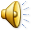 Expressing Quantified Assertions
public interface Asserter {    
    public boolean checkQuantified (String assertion);
}
Library must do parsing.
Cannot pass expression string as variables (such as b) in our scope have no meaning to library
Qx:D(x):P(x) 
j: 0 <= j < b.size():  b.get(j) != null
assert asserter.checkQuantified(“j: 0 <= j < b.size():  b.get(j) != null”): “some element of b is null” ;
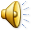 Problem with inaccessible variables
Syntax
Qx:D(x):P(x) 
j: 0 <= j < b.size():  b.get(j) != null 
j: 0 <= j < b.size(): b.get(j) != null 
How to describe D(x) and P(x)?
Cannot pass expression string as variables involved have no meaning to library
Will pass one argument describing the domain
Collection of elements
Another argument describing the subproposition to be evaluated for each domain element.
Separate the Three Components
public interface Asserter {    
    public boolean checkUniversal (…, …);
    public boolean checkExistential (…, …);
}
Separate functions for two quantifiers
One argument for domain and one for predicate
Assume domain is some collection
Qx:D(x):P(x) 
j: 0 <= j < b.size():  b.get(j) != null
assert asserter.checkUniversal(…,…): “some element of b is null”
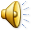 Collection Based Domain
public interface Asserter<ElementType> {    
    public boolean checkUniversal(Collection<ElementType> domain, …);
    public boolean checkExistential(Collection<ElementType> domain, …);
}
Assume domain  implements Collection
Supports histories, sets, databases. …
Qx:D(x):P(x) 
j: 0 <= j < b.size():  b.get(j) != null
assert asserter.checkUniversal(b, ….): “some element of b is null” ;
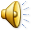 Asserter Class
package util.assertions;
import java.util.Collection; 
public class AnAsserter<ElementType> implements Asserter<ElementType> {
    public boolean checkUniversal (Collection<ElementType> elements, …) {
        for (ElementType element:elements)
            if (!…) return false;
	 return true;
    }
    public void checkExistential (Collection<ElementType> elements, …) {
        for (ElementType element:elements)
            if (…) return true;
	 return false;
    }
}
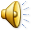 Describing the Domain Using Method Parameters
public boolean checkUniversal (Collection<ElementType> elements, 
				 Method elementChecker ) {
	 … 
}
Instead pass an object with a check method that takes argument of type <ElementType>
public boolean nonNullChecker(Object element) {
	return element != null;
}
Qx:D(x):P(x) 
j: 0 <= j < b.size():  b.get(j) != null
assert asserter.checkUniversal(b, nonNullCheckerMethod )
checkUniversal invokes elementChcker on each element of domain (elements)
Passing method raises typing issues
Method needs to visit each element of the domain
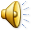 Subproposition Visitor Objects
public interface ElementChecker<ElementType>
  public boolean check (ElementType element);
}
public class ANonNullChecker implements ElementChecker<Object> {
  public boolean check(Object element) {
	return element != null;
 }
}
The check method of a subproposition object visits each element
All subproposition objects implement same interface
public boolean checkUniversal (Collection<ElementType> elements, 
                                ElementChecker elementChecker ) {
	for (ElementType element:elements)
            if (!elementChecker.check(element)) return false;
	 return true;
}
assert asserter.checkUniversal(b, new ANonNullChecker()): 
“some element of b is null” ;
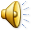 Asserter Class
public class AnAsserter<ElementType> 
             implements Asserter<ElementType> {
  public void checkUniversal(Collection<ElementType> elements,
                         ElementChecker elementChecker) {
    for (ElementType element:elements)
      if (!elementChecker.check(elements))
        return false;
    }
    return true;
  }
  public void checkExistential(Collection<ElementType> elements,
                         ElementChecker elementChecker) {
    for (ElementType element:elements)
      if (elementChecker.check(element))
        return true;
      return false;
    }
  }
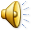 Accessing External Vars
public interface ElementChecker<ElementType> { 
  public boolean check (ElementType element);
}
public class ANonNullChecker implements ElementChecker<Object> {
  public boolean check(Object element) {
	return element != null;
 }
}
j: 0 <= j < b.size():  b.get(j) != a.get(0)
assert asserter.checkUniversal(b, new ANonNullChecker())): “some element of b is null” ;
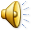 Each external var becomes constructor parameter and checker instance variable
Subproposition accessing vars other than domain elements
import util.assertions.ElementChecker;
public class AnInequalityChecker implements ElementChecker<String> {
	Strring testObject;
	public AnInequalityChecker(String theTestObject) {
		testObject = theTestObject;
	}
	public boolean check(String element) {
		return !element.equals(testObject);
	}	
}
j: 0 <= j < b.size():  b.get(j) != a.get(0)
assert asserter.checkUniversal(b, new AnInqualityChecker(a.get(0)): “some element of b == a.get(0)” ;
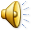 Visitor Pattern
NodeType
Calls
HAS-A
Traverser Method 1
NodeType
NodeType
Traverser Method 2
Calls
Node Visitor
visit(NodeType)
IS-A
ANodeVisitor1
ANodeVisitor2
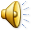 Quantified Assertions Visitor Pattern
Collection<T>
Calls
HAS-A
checkUniversal()
<T>
<T>
checkExistential()
Calls
Element Checker
visit(NodeType)
IS-A
ANonNull Checker
AnInequality Checker
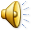 Abstract Visitor Pattern
NodeType
Calls
HAS-A
Traverser Method 1
NodeType
NodeType
Traverser Method 2
Calls
Node Visitor
visit(NodeType)
IS-A
ANodeVisitor1
ANodeVisitor2
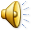 Nested Assertions
public class AListChecker implements ElementChecker<List> {
    public boolean check(List children) {
       return asserter.checkUniversal(children, new ANonNullChecker()));
    }	
}
j: 0 <= j < b.size(): k: 0 <= k <  b.get(j).size(): b.get(j).get(k) != null
assert asserter.checkUniversal(b, new AListChecker ())
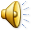 Extra
Actual Library
Fails regardless of Java options
package util.assertions;
import java.util.Collection; 
public class AnAsserter<ElementType> implements Asserter<ElementType> {
    public void assertUniversal (Collection<ElementType> elements, ElementChecker elementChecker, String message) {
        for (ElementType element:elements)
            if (!elementChecker.check(element)) throw new AssertionError (message);
    }
    public void assertExistential (Collection<ElementType> elements, ElementChecker elementChecker, String message) {
        for (ElementType element:elements)
            if (elementChecker.check(element)) return;
        throw new AssertionError (message);
    }
}
asserter.assertUniversal(b, nonNullChecker, “some element of b is null” );
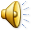 Java Assertions
assert <Boolean Expression>
assert <Boolean Expression>: <Value> 
Statement can be inserted anywhere to state that some condition should be true
If condition is false, Java throws AssertionError, which may be caught by programmer code.
If uncaught, generic message saying assertion failed is printed.
An assertion made at the beginning/end of a statement block (method, loop, if ..) is called its precondition/postcondition
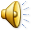 Why Language Support
Can always define a library with assert(<Boolean Expression>) method that throws a special exception denoting assertion error.

Assertions can be dynamically turned on or off for package or Class
java –ea assignment11.MainClass –da bus.uigen…
public void myAssert (boolean boolExp, String message) throws AssertionError {
        if (boolExp) throw new AssertionError (message);
    }
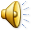 Error vs. Exception
Java assertion failure results in AssertionError
Subclass of Error rather than RunTimeException
Reasoning: 
Convention dictates that Exception should be caught
Should “discourage programmers from attempting to recover from assertion failures.”
Might do custom reporting, mail error report etc.
AssertionError is a subclass of Throwable and can indeed be caught
Decision was controversial
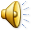 The Importance of Being Earnest
public class ABankAccount implements BankAccount {
	int currentBalance = 0;
	public static final int MIN_BALANCE = 100;
	public  ABankAccount (int initialBalance) {
		currentBalance = initialBalance;	
	}
	public int getCurrentBalance () {return currentBalance;	}
	public void deposit (int amount) {currentBalance += amount;}
	public boolean withdraw (int amount) {		
		int minNecessaryBalance = MIN_BALANCE + amount; 
		if (minNecessaryBalance  <= currentBalance) {
			currentBalance -= amount;
			return true;
		} else return false;
	}
		
}
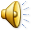 The Importance of Being Earnest
public boolean safeWithdraw (int amount) {
	     	assert amount > 0: "amount < 0";
	     	boolean retVal = withdraw(amount);
	     	assert currentBalance >= MIN_BALANCE: "currentBalance < MIN_BALANCE");
	     	return retVal;
	}
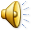 The Importance of Being Earnest
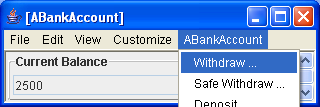 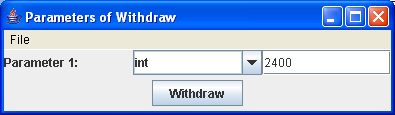 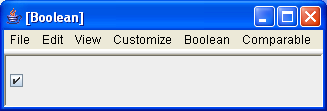 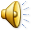 The Importance of Being Earnest
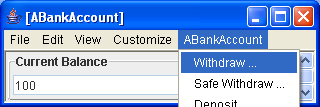 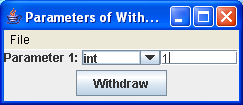 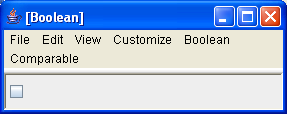 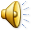 Integer.MAX_INT
The Importance of Being Earnest
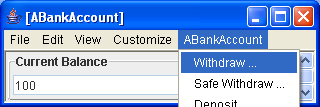 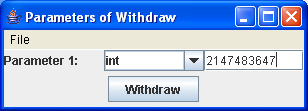 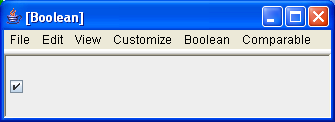 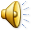 The Importance of Being Earnest
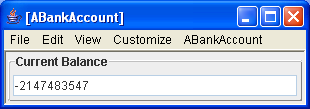 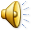 The Importance of Being Earnest
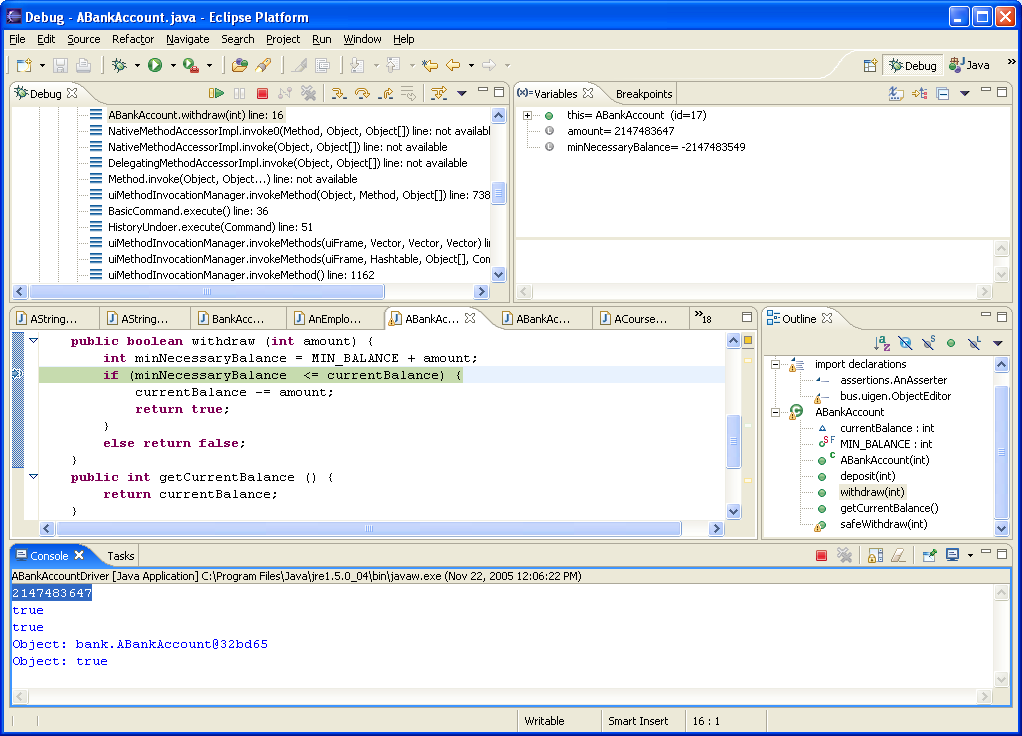 Most significant but of positive (negative) numbers is 0(1)
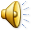 The Importance of Being Earnest
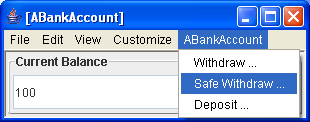 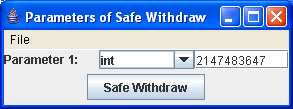 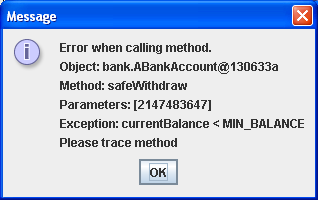 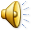 The Importance of Being Earnest
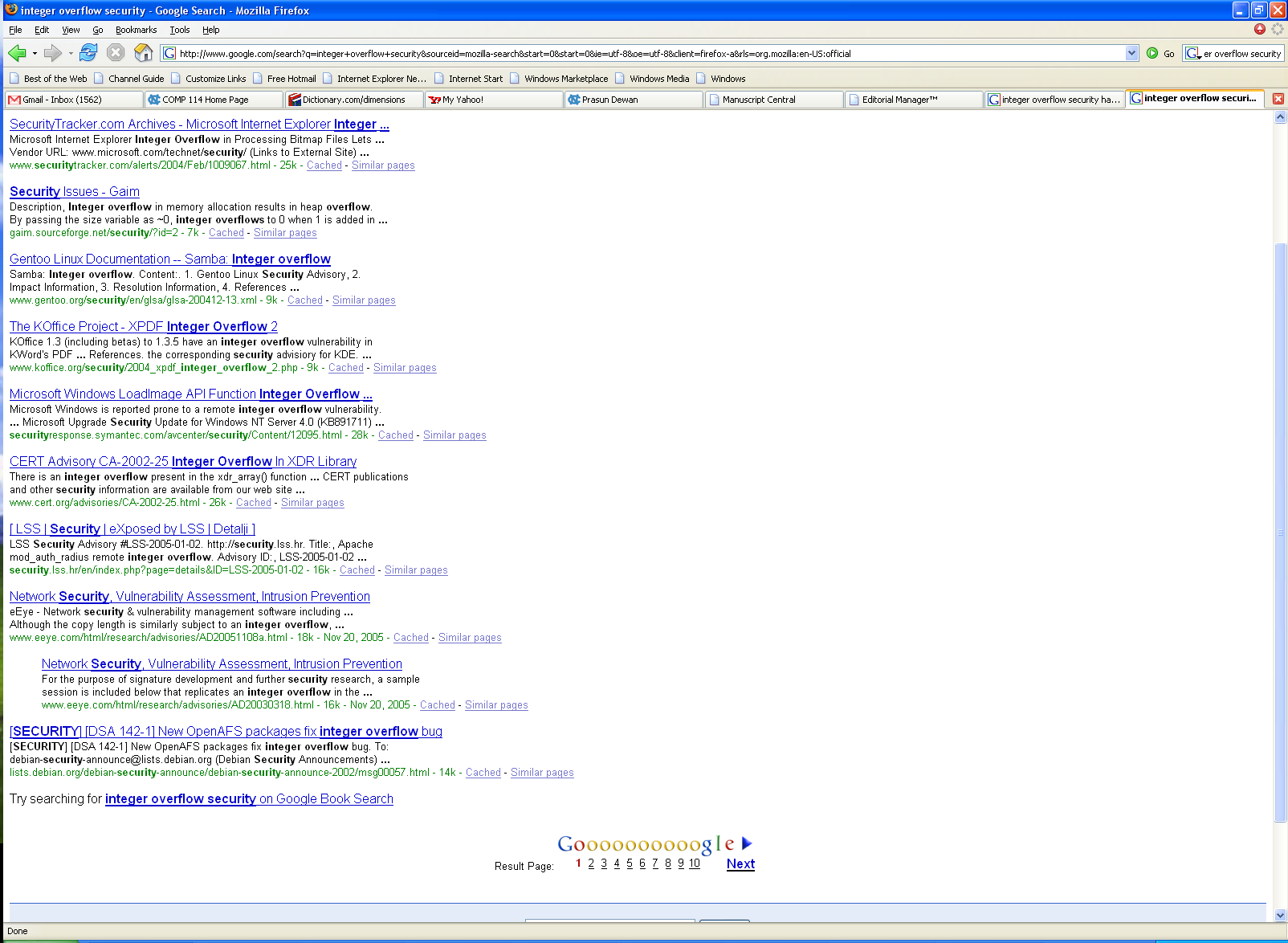 Google for “integer overflow security”
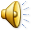 Extra Slides
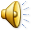 Problem with inaccessible variables
Syntax
Qx:D(x):P(x) 
j: 0 <= j < b.size():  b.get(j) != null 
j: 0 <= j < b.size(): b.get(j) != null 
How to describe D(x) and P(x)?
Cannot pass expression string as variables involved have no meaning to library
Will pass one argument describing the domain
Collection of elements
Another argument describing the subproposition to be evaluated for each domain element.
Complete Asserter
package util.assertions;
import java.util.Collection; 
public class AnAsserter<ElementType> implements Asserter<ElementType> {
    public void assertUniversal (Collection<ElementType> elements, ElementChecker elementChecker, String message) {
        for (ElementType element:elements)
            if (!elementChecker.check(element)) throw new AssertionError (message);
    }
    public void assertExistential (Collection<ElementType> elements, ElementChecker elementChecker, String message) {
        for (ElementType element:elements)
            if (elementChecker.check(element)) return;
        throw new AssertionError (message);
    }
}
Asserter Class
package util.assertions;
import java.util.Collection; 
public class AnAsserter<ElementType> implements Asserter<ElementType> {
    public void assertUniversal (Collection<ElementType> elements, …, String message) {
        assert checkUniversal(elements, …, message);
    }
    public void assertExistential (Collection<ElementType> elements, ElementChecker elementChecker, String message) {
        assert !checkExistential(elements, …, message)
    }
    public boolean checkUniversal (Collection<ElementType> elements, …) {
        for (ElementType element:elements)
            if (…) return false;
	 return true;
    }
    public void checkExistential (Collection<ElementType> elements, …) {
        for (ElementType element:elements)
            if (…) return true;
	 return false;
    }
}
Goal
package util.assertions;
import java.util.Collection; 
public interface Asserter<ElementType> {    
    public void assertUniversal (Collection<ElementType> enumParam, ElementChecker elementChecker, String message);
    public void assertExistential (Collection<ElementType> enumParam, ElementChecker elementChecker, String message);
}
Need to fill the …
Goal
package util.assertions; 
public interface Asserter<ElementType> {    
    public void assertUniversal (Iterator<ElementType> enumParam, ElementChecker elementChecker, String message);
    public void assertExistential (Iterator<ElementType> enumParam, ElementChecker elementChecker, String message);
}
Problem with inaccessible variables
Syntax
Qx:D(x):P(x) 
j: 0 <= j < b.size():  b.get(j) != null 
j: 0 <= j < b.size(): b.get(j) != null 
How to describe D(x) and P(x)?
Cannot pass expression string as variables involved have no meaning to library
Will pass one argument describing the domain
Collection of elements
Another argument describing the subproposition to be evaluated for each domain element.
How to describe domain?
Syntax
Qx:D(x):P(x) 
j: 0 <= j < b.size():  b.get(j) != null 
j: 0 <= j < b.size(): b.get(j) != null 
Domain can be
Array, Vector, StringHistory, …
Need a common interface to describe elements
java.util.Iterator
Describing the Domain
public interface Asserter<ElementType> {    
    public void assertUniversal (Iterator<ElementType> domain, …, String message);
    public void assertExistential (Iterator<ElementType> domain, …, String message);
}
asserter.assertUniversal (B.iterate(), …,  "Some element of B is null");
asserter.assertExistential(B.iterate(), …, "All elements of B are null");
Need to fill …
Describing the Domain Using Method Parameters
public interface Asserter<ElementType> {    
    public void assertUniversal (Iterator<ElementType> domain, (<ElementType boolean)elementChecker , String message);
    public void assertExistential (Iterator<ElementType> domain, (<ElementType boolean)elementChecker, String message);
}
asserter.assertUniversal (B.iterate(), …,  "Some element of B is null");
asserter.assertExistential(B.iterate(), …, "All elements of B are null");
Need to fill …
Describing the Domain
public interface Asserter<ElementType> {    
    public void assertUniversal (Iterator<ElementType> enumParam, ElementChecker elementChecker, String message);
    public void assertExistential (Iterator<ElementType> enumParam, ElementChecker elementChecker, String message);
}
Describing the domain
package assertions;
import java.util.Enumeration;
public class AQuantifier {
    public static boolean forAll ((Enumeration domain, …) {
   	for (domain.hasMoreElements())
         		…
    }
    public static boolean thereExists ((Enumeration domain, …) {
	 for (domain.hasMoreElements())
         		…
    }
}
AnAsserter.assert(AQuantifier.forAll(B.elements(), …,  "Some element of B is null");
AnAsserter.assert(AQuantifier.thereExists(b.elements(), …, "All elements of B are null");
Need to fill …
How to describe Subproposition
Syntax
Qx:D(x):P(x) 
j: 0 <= j < b.size():  b.get(j) != null 
j: 0 <= j < b.size(): b.get(j) != null 
Cannot pass expression string as variables involved have no meaning to library
But can pass function that evaluates it.
boolean isNotNull(Object element) {
return element != null;
    }
Function will be evaluated for each domain element by our libraries
Subproposition as a function
package assertions;
import java.util.Enumeration;
public class AQuantifier {
    public static boolean forAll (Enumeration domain, (object  boolean)  subProposition) {
   	for (domain.hasMoreElements())
         	       if (!subProposition (domain.nextElement()) return false;
        	return true;
    }
    public static boolean thereExists ((Enumeration domain, (object  boolean)  subProposition) {
	 for (domain.hasMoreElements()) 
                      if (!subProposition (domain.nextElement()) return true;
        	return false;         	
    }
}
AnAsserter.assert(AQuantifier.forAll(B.elements(), isNotNull),  "Some element of B is null");
AnAsserter.assert(AQuantifier.thereExists(b.elements(), isNotNull), "All elements of B are null");
How to describe Subproposition
Cannot pass expression string.
But can pass function that evaluates it.
boolean isNotNull(Object element) {
return element != null;
    }
Java does not support function parameters
But allows object parameters
Object = data + functions
All subproposition objects implement same interface
A subproposition object visits each element
import util.assertions;
public interface ElementChecker<ElementType> {
   public boolean check (ElementType element);
}
public class ANonNullChecker implements ElementChecker<Object> {
  public boolean check(String element) {
	return element != null;
  }
}
Describing the subproposition
Call
Callback
package assertions;
import java.util.Enumeration;
public class AQuantifier {
    public static boolean forAll (Enumeration domain, ElementChecker subProposition) {
        for (domain.hasMoreElements())
            if (!subProposition.visit(domain.nextElement())) return false;
        return true;
    }
    public static boolean thereExists (Enumeration domain, ElementChecker subProposition) {
        for (domain.hasMoreElements())
            if (subProposition.visit(domain.nextElement())) return true;
        return false;
    }
}
AnAsserter.assert(AQuantifier.forAll(b.elements(), new ANonNullChecker()), "Some element of B is null");
AnAsserter.assert(AQuantifier.thereExists(b.elements(), new ANonNullChecker()), "All elements of B are null");
Goal
public interface Asserter<ElementType> {    
    public void assertUniversal (Iterator<ElementType> enumParam, ElementChecker elementChecker, String message);
    public void assertExistential (Iterator<ElementType> enumParam, ElementChecker elementChecker, String message);
}
Need to fill the …
Calls vs. Callbacks
Calls
calls from reusing class to reused class
Callbacks
calls from reused class to reusing class.
not to implement a symbiotic relationship
done to service calls
Subproposition accessing vars other than domain elements
No constructor
j: 0 <= j < b.size():  b.get(j) != a.get(0) 
j: 0 <= j < b.size(): b.get(j) != a.get(0)
public class ANonNullChecker implements ElementChecker<Object> {
  public boolean check(String element) {
	return element != null;
  }
}
AnAsserter.assert(AQuantifier.forAll(b.elements(), new ANonNullChecker()), "Some element of B is null");
Subproposition accessing vars other than domain elements
Each external var becomes constructor parameter
j: 0 <= j < b.size():  b.get(j) != a.get(0) 
j: 0 <= j < b.size(): b.get(j) != a.get(0)
package util.assertions;
import assertions.ElementChecker;
public class AnInequalityChecker implements ElementChecker<String> {
	Strring testObject;
	public AnInequalityChecker(String theTestObject) {
		testObject = theTestObject;
	}
	public boolean check(String element) {
		return !element.equals(testObject);
	}	
}
AnAsserter.assert(AQuantifier.forAll(b.elements(), new AnInequalityChecker(a.get(0))), "Some element of b is equal to a.get(0)");
Visitor Pattern
Some collection C of elements of type T
Visitor interface 
public interface ElementChecker { public boolean visit (Object element);}
public interface V {public T2 m (T p);}
One or more traverser methods that use collection and visitor interface to pass one or more collection elements to the method.
public static boolean forAll (Enumeration domain, ElementChecker subProposition) {…subProposition.visit(domain.nextElement());
traverser1 (C c, V v) { …v.m(element of C)…}
Implementation of interface whose constructors take as arguments external variables that need to be accessed by the visitor method
public class AnInequalityChecker implements ElementChecker {
	Object testObject;
	public AnInequalityChecker(Object theTestObject) {…}
	public boolean visit(Object element) {…};	
}
public class AV1 implements V {
     public AV1 (T1 p1, … Tn pN) { …}
     public T2 m (T p) { … }
}
Client passes traverser visitor implementation and collection
AQuantifier.forAll(b.elements(), new AnInequalityChecker(a.get(0)));
traverser1(c,  new AV1(a1,.. aN));
ActionObject
Action Object
execute (targetObject, params)
Provides an execute operation to  perform some action.
The execute operation takes the  object on which the target operation is to invoked and an array  of parameters of the target  method.
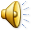 Command Object
Command Object
execute ()
Constructor (targetObject, params)
Constructor takes parameters of operation as arguments.
Provides a execute operation to  perform some action.
Action is an operation that can be invoked on many different arguments
The execute operation takes no arguments.
A command is a specific action invocation.
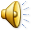 Visitor Object
Visitor Object
execute (targetObject)
Constructor (params)
Constructor in (a) command takes target and params, (b) action takes no params, and (c) visitor takes oparams as arguments.
Provides a execute operation to  perform some action.
Execute in (a) command takes no params, (b) action takes target object and params, (c) visitor takes target object
The execute operation takes target object as argument
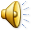 Visitor Pattern
Collection Interface C with elements of type T
uses
component
Traverser 1
element1: T
element1: T
Traverser 2
Visitor Interface
implements
Visitor Class 1
Visitor Class 2
Example of Visitor Pattern
Iterator<T>
uses
assertUniversal ()
component
T
T
assertExistential()
ElementChecker
implements
ANonNull
Checker
AnInequality
Checker
Nested Assertions
Visiting Hierarchical Structures (Trees)
j: 0 <= j < b.size(): k: 0 <= k <  b.get(j).size(): b.get(j).get(k) != null
package visitors;
import assertions.ElementChecker;
public class ANonNullChecker implements ElementChecker {
    public boolean visit(Object element) {
	return (element != null);
     }	
}
package visitors;
import assertions.ElementChecker;
public class AListChecker implements ElementChecker<List> {
    public boolean check(List element) {
         Iterator children = element.iterate();
         return asserter.assertUniversal(children, new ANonNullChecker()));
    }	
}
AnAsserter.assert(AQuantifier.forAll(b.elements(), new AForAllChecker(), "Some leaf-level element of b is null”);
Example of Pattern in Everyday Applications
Program tree
A visitor for printing all nodes.
Another for type checking.
Yet another for generating code
Do not want to put all of this code in tree class.
In any case, printing should not be in tree.
Subproposition accessing vars other than domain elements
public class ANonNullChecker implements ElementChecker<Object> {
  public boolean check(Object element) {
	return element != null;
 }
}
No  Parameterized constructor
j: 0 <= j < b.size():  b.get(j) != a.get(0)
assert checkUniversal(b.iterator(), new ANonNullChecker()): “some element of b is null” )
Check Method
public boolean nonNullChecker(Object element) {
	return element != null;
}
Iterating the Domain
public interface Asserter<ElementType> {    
    public boolean checkUniversal (Iterator<ElementType> domain, …);
    public boolean checkExistential (Iterator<ElementType> domain, …);
}
Iterator  describes any sequence of ordered/unordered items.
Qx:D(x):P(x) 
j: 0 <= j < b.size():  b.get(j) != null
assert asserter.checkUniversal(b.iterator(), ….): “some element of b is null” )
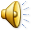 Collection Based Domain
public interface Asserter<ElementType> {    
    public boolean checkUniversal(Collection<ElementType> domain, …);
    public boolean checkExistential(Collection<ElementType> domain, …);
}
Assume domain  implements Collection
Want to support histories, sets, databases , streams …
Qx:D(x):P(x) 
j: 0 <= j < b.size():  b.get(j) != null
assert asserter.checkUniversal(b, ….): “some element of b is null” ;
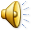 Asserter Class
package util.assertions;
import java.util.Iterator; 
public class AnAsserter<ElementType> implements Asserter<ElementType> {
    public boolean checkUniversal (Iterator<ElementType> elements, …) {
        for (ElementType element:elements)
            if (!…) return false;
	 return true;
    }
    public void checkExistential (Iterator<ElementType> elements, …) {
        for (ElementType element:elements)
            if (…) return true;
	 return false;
    }
}
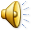 Describing the Domain Using Method Parameters
public boolean checkUniversal (Iterator<ElementType> elements, (<ElementType boolean)elementChecker ) {
	for (ElementType element:elements)
            if (!elementChecker(element)) return false;
	 return true;

}
Method must be invoked on some object
Passing method and object separately raises typing issues
public boolean nonNullChecker(Object element) {
	return element != null;
}
Qx:D(x):P(x) 
j: 0 <= j < b.size():  b.get(j) != null
assert asserter.checkUniversal(b.iterator(), nonNullChecker, “some element of b is null” )
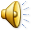 Describing the Domain Using Method Parameters
public boolean checkUniversal (Iterator<ElementType> elements, ElementChecker elementChecker ) {
	for (ElementType element:elements)
            if (!elementChecker.check(element)) return false;
	 return true;

}
Pass an object with a check method that takes argument of type <ElementType>
Qx:D(x):P(x) 
j: 0 <= j < b.size():  b.get(j) != null
assert asserter.checkUniversal(b.iterator(), new ANonNullChecker())):  “some element of b is null” ;
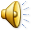 Subproposition Visitor Objects
package util.assertions;
public interface ElementChecker<ElementType> {
   public boolean check (ElementType element);
}
import util.assertions.ElementChecker;
public class ANonNullChecker implements ElementChecker<Object> {
  public boolean check(Object element) {
	return element != null;
 }}
All subproposition objects implement same interface
The check method of a subproposition object visits each element
public boolean checkUniversal (Iterator<ElementType> elements, ElementChecker elementChecker ) {
	for (ElementType element:elements)
            if (!elementChecker.check(element)) return false;
	 return true;
}
assert asserter.checkUniversal(b.iterator(), new ANonNullChecker())): “some element of b is null” ;
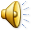 Accessing External Vars
package util.assertions;
public interface ElementChecker<ElementType> {
   public boolean check (ElementType element);
}
import util.assertions.ElementChecker;
public class ANonNullChecker implements ElementChecker<Object> {
  public boolean check(Object element) {
	return element != null;
 }}
j: 0 <= j < b.size():  b.get(j) != a.get(0)
assert asserter.checkUniversal(b.iterator(), new ANonNullChecker())): “some element of b is null” ;
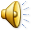 Each external var becomes constructor parameter and checker instance variable
Subproposition accessing vars other than domain elements
import util.assertions.ElementChecker;
public class AnInequalityChecker implements ElementChecker<String> {
	Strring testObject;
	public AnInequalityChecker(String theTestObject) {
		testObject = theTestObject;
	}
	public boolean check(String element) {
		return !element.equals(testObject);
	}	
}
j: 0 <= j < b.size():  b.get(j) != a.get(0)
assert asserter.checkUniversal(b.iterator(), new AnInqualityChecker(a.get(0)): “some element of b == a.get(0)” ;
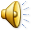 Example of Visitor Pattern
Collection<T>
uses
checkUniversal ()
component
T
T
checkExistential()
ElementChecker
implements
ANonNull
Checker
AnInequality
Checker
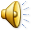